Course on the development, implementation and evaluation of prudent antibiotic use campaigns
Module 1: Introduction to the development of prudent antibiotic use campaignsSession 3: Formative evaluation
Version:, 2013
[Speaker Notes: Facilitator notes:]
Objectives (1)
Specific objectives of this session:
To identify the key steps when conducting formative evaluation 
Understand and explain the concepts of segmentation, exchange and competitive analysis
2
[Speaker Notes: Facilitator notes:]
Objectives (2)
Related to the course objectives:
Understand and explain the rationale, key elements and steps required to develop behaviour change communication campaigns on prudent antibiotic use
Understand and apply basic social marketing concepts in the development, implementation and evaluation of behaviour change communication campaigns on prudent antibiotic use
Design and implement behaviour change communication campaigns on prudent antibiotic use
3
Outline
This session consists of the following elements

1. Case scenarios
2. Conducting formative evaluation
3. Competition and exchange
4
[Speaker Notes: Facilitator notes:]
Why is formative evaluation important?
It will help you to:
Better understand your target audience/s
Get useful information from the right people
Make decisions with an audience-focused mindset
Refine your campaign strategy
Source: Centers for Disease Control and Prevention. Social marketing: nutrition and physical activity [Internet]. [cited 2013 Oct 2]. Available from: www.cdc.gov/nccdphp/dnpa/socialmarketing/training
5
[Speaker Notes: Refine your campaign strategy: more specifically, it will help you define your marketing mix (product, price, place, promotion).

Source: Centers for Disease Control and Prevention. Social marketing: nutrition and physical activity [Internet]. [cited 2013 Oct 2]. Available from: www.cdc.gov/nccdphp/dnpa/socialmarketing/training]
Case scenarios
6
Case studies
Please read the following case studies:

Case study #6 parts 1 and 2
Case study #18 part 1
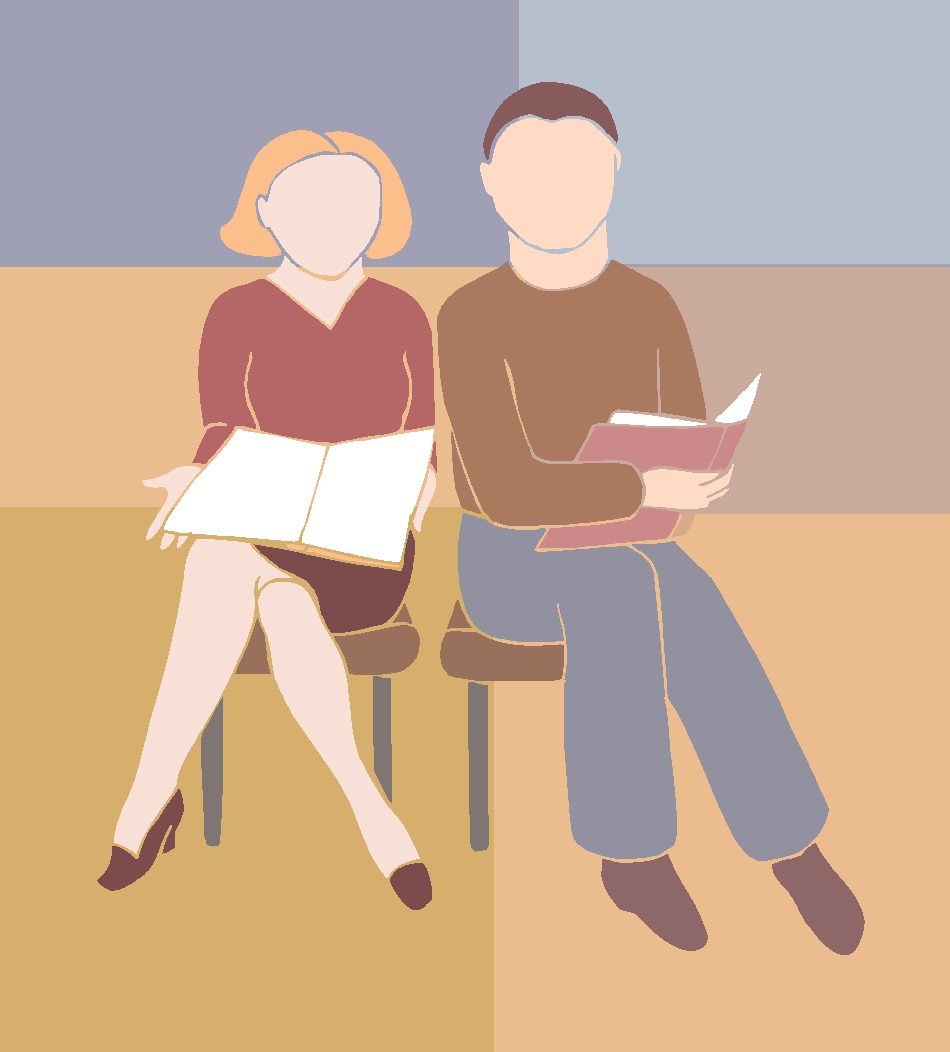 7
[Speaker Notes: NB. OPTIONAL SLIDE

Note to facilitators: This is an optional activity.
Allocate approximately 10 minutes for readings
Discuss the case studies as you move along with the rest of the presentation

Case study 6 is an example on how to use quantitative methods to obtain information about the behaviour (survey).
Case study 18 uses the information collected through antibiotic prescribing auditing (and feedback) as a source for the formative evaluation.]
CDC’s campaign
Formative evaluation was conducted using:
Focus group discussions
Paediatricians and family doctors
Parents

National survey of paediatricians 

National survey of office-based doctors

Surveillance data
Source: Emmer CL, Besser RE. Combating antimicrobial resistance: intervention programs to promote appropriate antibiotic use. Infect Med. 2002;19(4):160-173.
8
[Speaker Notes: How did CDC know about what was important to each audience?

Focus groups with paediatricians and family doctors indicated that prescribers over-prescribed due to perceived parents’ and patients’ expectations.
A national survey of paediatricians reported that 48% of parents pressured the doctors to prescribe antibiotics. Seventy-eight percent of surveyed paediatricians believed that educating parents about the proper use of antibiotics would be the single most important thing that could promote appropriate prescribing.
Focus groups discussions with parents showed that they would be satisfied with the medical visit if the doctor spent more time explaining the illness and treatment choices.
National survey of office-based doctors was used to obtain prescribing data.
Surveillance data were used to analyse antibiotic resistance patterns.

Source: Emmer CL, Besser RE. Combating antimicrobial resistance: intervention programs to promote appropriate antibiotic use. Infect Med. 2002;19(4):160-173.]
Conducting formative evaluation
9
Conducting formative evaluation
Define research questions 
Define data collection methods
Collect and analyse data on target audience
Segment them into smaller, more homogeneous groups
Select target segments for your campaign
Define the specific behaviour
Source: Reynolds L, Merritt R. Scoping. In: French J, Blair-Stevens C, McVey D, Merritt R, editors. Social marketing and public health: theory and practice. Oxford: Oxford University Press; 2010.
10
[Speaker Notes: Key points
Remind participants that formative evaluation is also known as formative research, primary research or marketing research.
It is conducted to better understand the target audience.
It aims at:
Filling any gaps in the information already available.
Gathering practical information before developing the marketing mix.

Define research questions: it is necessary to clarify what you need to know about your target audience.
Define data collection methods: after defining your research questions, which methods are more appropriate and feasible to use?
Collect and analyse data on the target audience: summarise your main findings; they will guide the design of the interventions.
Segment them into smaller, more homogeneous groups: the target audience must be divided into smaller groups or segments according to a range of characteristics.
Select target segments for your campaign after prioritising those segments you might target.

Source: Reynolds L, Merritt R. Scoping. In: French J, Blair-Stevens C, McVey D, Merritt R, editors. Social marketing and public health: theory and practice. Oxford: Oxford University Press; 2010.]
Research questions
Before defining your research questions
What do you need to know about the issue?
What do you need to clarify about why people behave as they do?
What questions do you have about applying a possible intervention?
Areas to consider:
Barriers and benefits
Determinants of behaviour
Channels of information
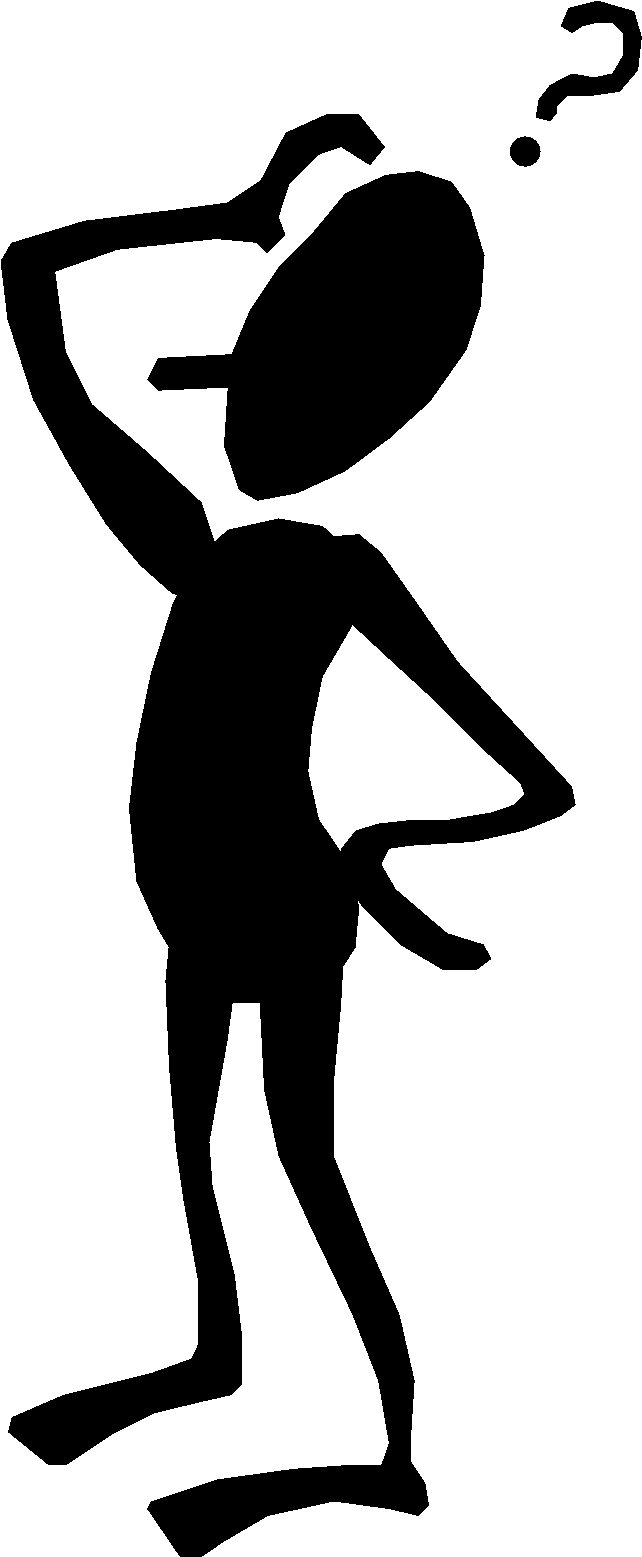 Source: Reynolds L, Merritt R. Scoping. In: French J, Blair-Stevens C, McVey D, Merritt R, editors. Social marketing and public health: theory and practice. Oxford: Oxford University Press; 2010.
11
[Speaker Notes: Before defining your research questions: it is necessary to identify the information gaps. You might have already identified some of them when preparing the problem description. The questions presented in the slide are intended to help you define the research questions you need to answer with the formative evaluation.

What do you need to know about the issue? After consulting information already available.
What do you need to clarify about why people behave as they do? Considering your previous knowledge and/or assumptions about the target audience.
What questions do you have about applying a possible intervention? I.e. How might it be received by your target audience? Are there any other options which might be more effective?
Areas to consider: These will help you to better understand your target audience.
Barriers and benefits of the recommended/desired behaviour and anything that might be considered as ‘competition’
Determinants of behaviour: i.e. factors which might make the desired behaviour easier to adopt
Channels of information used by the target audience: how do they acquire information?

Source: Reynolds L, Merritt R. Scoping. In: French J, Blair-Stevens C, McVey D, Merritt R, editors. Social marketing and public health: theory and practice. Oxford: Oxford University Press; 2010.]
Examples of research questions
Where do you get your food from?
Identify all the shops from where you buy your food
Do you think that you should be eating more fruit and vegetables?
What could make it easier for you to eat more fruit and vegetables?
Source: Reynolds L, Merritt R. Scoping. In: French J, Blair-Stevens C, McVey D, Merritt R, editors. Social marketing and public health: theory and practice. Oxford: Oxford University Press; 2010.
12
[Speaker Notes: These are some possible research questions taken from an initiative to increase fruit and vegetable intake.

Remember:
Prioritise your questions.
Discard questions that do not fill your gaps.
Avoid collecting too much information.

Source: Reynolds L, Merritt R. Scoping. In: French J, Blair-Stevens C, McVey D, Merritt R, editors. Social marketing and public health: theory and practice. Oxford: Oxford University Press; 2010.]
Data collection methods
Source: Centers for Disease Control and Prevention. Social marketing: nutrition and physical activity [Internet]. [cited 2013 Oct 2]. Available from: www.cdc.gov/nccdphp/dnpa/socialmarketing/training
13
[Speaker Notes: Based on your research questions, you need to select the methods before data collection.

This slide compares quantitative and qualitative methods with the intention of presenting participants with the alternatives they have.

Source: Centers for Disease Control and Prevention. Social marketing: nutrition and physical activity [Internet]. [cited 2013 Oct 2]. Available from: www.cdc.gov/nccdphp/dnpa/socialmarketing/training]
Methods and tools
14
[Speaker Notes: After selecting your methods, you will need to develop or adapt the data collection tools.
Remember that you will need to pre-test your data collection tools.
If the budget for conducting formative evaluation is limited, partner with a University or get work sponsored by a private firm.

Note to the facilitators:
You could mention examples from the CDC campaign.
You could use the pre-course reading to bring up examples of qualitative methods and results on antibiotic prescribing.]
Analyse your data
Analyse the data according to the data collection method/s
Focus on key findings that will help you understand your target audience
The purpose of the analyses is to help you make decisions
Summarise your findings in a document
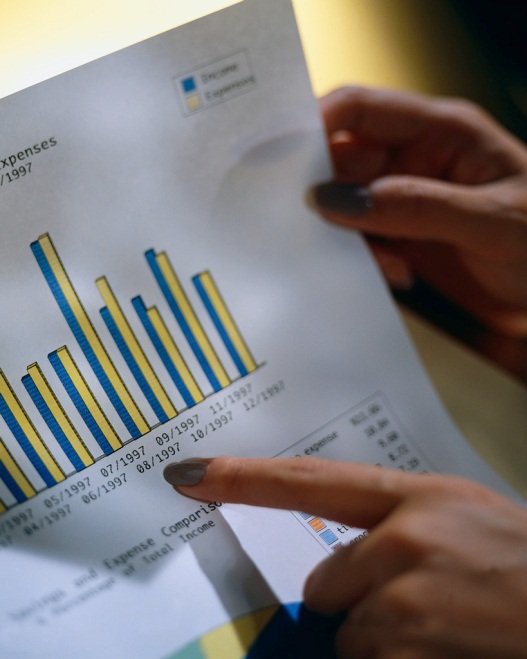 Source: Centers for Disease Control and Prevention. Social marketing: nutrition and physical activity [Internet]. [cited 2013 Oct 2]. Available from: www.cdc.gov/nccdphp/dnpa/socialmarketing/training
15
[Speaker Notes: Analyse the data according the data collection method/s: quantitative data might be analysed by hand or through computer software. Qualitative data analyses should provide a range of themes related to the topics/questions asked.
Focus on key findings that will help you understand your target audience: focus on the areas you can act upon.
The purpose of the analyses is to help you make decisions: make sure you have enough information to choose the final audience segment, a specific behaviour change and that you have some ideas about intervention strategies.
Summarise your findings in a document: the key findings of this phase should be accessible and easy to understand. The document should contain the following sections:
Introduction: background about the issue and context.
Methodology: description of the data collection methods.
Results: data could be organised by research question.
Conclusion/s: description of relevant findings and suggestions on ways to use them in the development of the marketing mix.

Source: Centers for Disease Control and Prevention. Social marketing: nutrition and physical activity [Internet]. [cited 2013 Oct 2]. Available from: www.cdc.gov/nccdphp/dnpa/socialmarketing/training]
Segmentation
Definition of sub-groups according to common characteristics
Helps develop messages, materials and activities relevant to the intended audience
Helps to identify the best channels for reaching each group

The key to success is to segment the audience based upon characteristics relevant to the health behaviour to be changed
16
[Speaker Notes: There are five main segmentation criteria:
Response differences: this is related to the health behaviour.
Identifiability: the group must be identifiable. Health behaviour may not be visible, so can we find something else correlated and visible?
Reachability: how can we reach this group? 
Profitability: in a health benefit context; is this a group which contributes significantly to the problem?
Stability: if we design campaigns and interventions to work over a longer period, will this segment remain relevant?]
Identifying segments
Adapted from: Core Group Social and Behavioral Change Working Group. Designing for behavior change curriculum. Washington: CORE Group; 2008.
17
[Speaker Notes: Segments can be defined according to a range of characteristics, some of which are presented in this table.

Behavioural: health-related activities or choices, degree of readiness to change a behaviour, information-seeking behaviour, media use and lifestyle characteristics.
Cultural: language proficiency and language preferences, religion, ethnicity, generation status, family structure, degree of acculturation, and lifestyle factors (e.g. special foods, activities).
Demographic: occupation, income, educational attainment, family structure, and places of residence and work.
Physical: sex, age, type and degree of exposure to health risks, medical condition, disorder and illnesses, and family health history.
Psychographic: attitudes, outlook on life and health, self-image, opinions, beliefs, values, self-efficacy, life-stage and personality traits.

Adapted from: Core Group Social and Behavioral Change Working Group. Designing for behavior change curriculum. Washington: CORE Group; 2008.]
Example of segmentation
SSS= Stop Smoking Services, NHS, UK
Source: Reynolds L, Merritt R. Scoping. In: French J, Blair-Stevens C, McVey D, Merritt R, editors. Social marketing and public health: theory and practice. Oxford: Oxford University Press; 2010.
18
[Speaker Notes: Note to the facilitators:
Use this example to introduce the group activity by emphasising the behavioural characteristics of this audience.

Source: Reynolds L, Merritt R. Scoping. In: French J, Blair-Stevens C, McVey D, Merritt R, editors. Social marketing and public health: theory and practice. Oxford: Oxford University Press; 2010.]
Activity
My change
What was the change you made/tried to make?
What did you do to facilitate the change?
Were you successful in making the change? 
Why?
Why not?
19
[Speaker Notes: Ask participants to remember a change they have made (or tried to make) in their own lives.
Then ask them to try to recall the things they did to make and secure that change, how easy or difficult it was, and/or how long it took to make the change.
Finally, ask them to reflect on the success of the change.
Summarise the activity by pointing out that some changes come about easily and do not need to be planned for, whereas other behavioural changes are more difficult and need to be planned.

Notes to the facilitators: 
This reflection could be done as a buzz group (4-5 persons) or individually.
You could use this slide or write the questions on a whiteboard/flipchart.]
Pre-contemplation
Behaviour change
Contemplation
Comprehensive process in which one passes through the stages of:
Preparation
PROGRESS
Action
Maintenance
RELAPSE
Sources: French J, Blair-Stevens C, McVey D, Merritt R, editors. Social marketing and public health: theory and practice. Oxford: Oxford University Press; 2010. and Titan Fitness Challenge. Readiness assessment: transtheoretical model of change [Internet]. 2013 [cited 2013 Oct 2]. Available from http://asi.fullerton.edu/tfc/applyNow.asp
20
[Speaker Notes: The example provided above is taken from the stages of change model (or transtheoretical model or Prochaska’s stages of change). It categorises key stages which individuals can (in specific contexts) experience when trying to adopt different behaviours. This theory sees behaviour as a process rather than as a one-time event; it also recognises that individuals have different motivational and readiness-to-change levels. It also suggests that individuals do not always progress through the stages at the same rate; some may remain at a particular stage for a long time. Therefore, it could be beneficial to look into what keeps some individuals from moving forward and others to do so.
Pre-contemplation: individual is unaware, and has no consideration or intention to adopt a particular behaviour.
Contemplation: individual is aware and starting to comprehend and consider adopting a behaviour, and may be ready to seek more information about it.
Preparation: individual is actively thinking about adopting a certain behaviour and is starting to make a commitment towards it.
Action: individual performs or starts to perform a given behaviour.
Maintenance: individual maintains the behaviour and combines it with his/her regular routine. Possibility of ‘relapse’ or return to one’s previous behaviour exists.

In summary:
Behaviour change is a gradual process consisting of identifiable steps.
Persons, communities or organisations go through a series of steps in a non-lineal manner; sometimes moving forward, sometimes backward and sometimes skipping steps altogether.
Relapses can occur even when the new behaviour has been adopted.

Note to the facilitators: 
This slide builds upon the stages of change model to explain people’s behaviour change. 
You could mention this theoretical background to emphasise the importance of using behavioural/ social theories and models.
Time depending, you may discuss:
Are some steps more critical than others? (refer back to experiences shared in the previous activity)
Where are our campaign activities/interventions typically aimed?
This can be a way to point out the importance of using a more varied toolbox and not focusing excessively on information aimed towards creating awareness.

Sources: French J, Blair-Stevens C, McVey D, Merritt R, editors. Social marketing and public health: theory and practice. Oxford: Oxford University Press; 2010. 
Titan Fitness Challenge. Readiness assessment: transtheoretical model of change [Internet]. 2013 [cited 2013 Oct 2]. Available from http://asi.fullerton.edu/tfc/applyNow.asp]
Types of determinants of behaviour
External
Internal
Skills
Access
Policy
Culture
Actual consequences
Knowledge
Attitudes
Self-efficacy
Perceived social norms
Perceived consequences
Perceived risks
Intentions
Source: Smith WA, Strand J. Social marketing behavior: a practical resource for social change professionals. Washington: Academy for Educational Development; 2008.
21
[Speaker Notes: Note to the facilitators: THIS IS AN OPTIONAL SLIDE. It can be used to explain the different factors which influence behaviour.

Skills: abilities needed to perform a given behaviour.
Access: availability of services and products needed by an audience.
Policy: laws and regulations which affect behaviours, and access to products and services.
Culture: customs, lifestyle, values and practices within a self-defined group.
Actual consequences: what actually happens after performing a particular behaviour.
 
Knowledge: basic factual knowledge.
Attitudes: what an individual thinks or feels about a particular issue.
Self-efficacy: an individual’s belief that s/he can do a particular behaviour.
Perceived social norms: what matters most to the person OR what the individual perceives people think s/he should do.
Perceived consequences: what a person thinks will happen.
Perceived risks: a person’s perception of his/her own vulnerability.
Intentions: commitment to a future act.

Source: Smith WA, Strand J. Social marketing behavior: a practical resource for social change professionals. Washington: Academy for Educational Development; 2008.]
Another example
FRANK: Drug information and advice service http://www.talktofrank.com/

Target audience: Young people 
Formative evaluation finding:
Previous use of drugs will inform their future drug-taking behaviour
Segments selected:
Young people who are thinking about taking drugs for the first time
Occasional users
Source: Public Health England. Campaign resource centre: your one-stop shop for all PHE campaigns. FRANK [Internet] 2012 Jan 6 [cited 2013 Oct 4]. Available from: http://campaigns.dh.gov.uk/category/frank/
22
[Speaker Notes: Note to the facilitators: THIS IS AN OPTIONAL SLIDE

Through this example you can show how “staging” the target audience’s behaviour could be used for segmentation.
Staging can also be used as a tool to set outcomes for the campaign (i.e. to increase the number of smokers actively attempting to give up smoking).

FRANK is the UK’s national drug information and advice service provided by the Department of Health, the Home Office and the Department for Education.

Source: Public Health England. Campaign resource centre: your one-stop shop for all PHE campaigns. FRANK [Internet] 2012 Jan 6 [cited 2013 Oct 4]. Available from: http://campaigns.dh.gov.uk/category/frank/Source: Smith WA, Strand J. Social marketing behavior: a practical resource for social change professionals. Washington: Academy for Educational Development; 2008.]
Types of audiences
Primary: those you want to affect in some way

Secondary: those who can support or prevent the primary group from adopting positive behaviour
23
[Speaker Notes: After identifying your segments, you will need to select those that will be targeted in the campaign.
One may select more than one segment, and then decide who will be the primary and the secondary audience.
When choosing segments it is necessary to clarify the behaviour you want them to do.

Note to the facilitators:
Refer back to the CDC case scenario to remind participants about different types of audiences.
The table in the slide contains some examples.]
Competition
Behavioural options that compete with public health recommendations and services

What products compete with those we are promoting?
How do the benefits compare to those offered by the competing behaviour?
24
[Speaker Notes: When defining the behaviour you desire from your target audience, you need to know what your competition is.
Competition is a concept from social marketing that helps you identify the current behaviour (i.e. the competitive behaviour) of your audience.
A target audience can go somewhere else or do something else or maintain current behaviour. Therefore, it is important to understand what the target audience does that competes with the healthy behaviour we want them to do.
By knowing this, the campaign can be modified to provide a product that makes the competing behaviour less attractive, less available or most costly.

Note to the facilitators:
The concept of competition is a relevant one within social marketing.
It is closely related to the concepts of exchange and competitive analysis, which will be explained in the following slides.
Please make sure to clearly explain these concepts and refer back to them when appropriate.]
Social marketing is an exchange
Change behaviour/s
Consumer
Marketer
Provide benefits the consumer cares about
Source: Smith WA, Strand J. Social marketing behavior: a practical resource for social change professionals. Washington: Academy for Educational Development; 2008.
25
[Speaker Notes: When using social marketing to plan a campaign, you become a marketer and your audiences are your consumers.
As a marketer you need to recognise your side of the exchange; ‘you need to offer something’.
In a commercial exchange, consumers receive a product or service for a cash outlay.
‘Value creation’ is a term often used in marketing. You can create value for your customers by increasing the value of your offer or by reducing the costs of the offer.

Source: Smith WA, Strand J. Social marketing behavior: a practical resource for social change professionals. Washington: Academy for Educational Development; 2008.]
Competitive analysis
A tool that identifies:
What prevents the primary audience from adopting the behaviour
What promotes the desired behaviour
26
[Speaker Notes: To identify the specific behaviour you will ask your audiences to perform, you need to take into account your competition and the exchanges that occur between the audience and the competitive behaviour.
A competitive analysis will help you identify barriers and benefits of the desired behaviour and the competitive behaviour]
Barriers and benefits
New action
Competitive behaviour
Decrease
Increase
Barriers
Increase
Decrease
Benefits
Source: Smith WA, Strand J. Social marketing behavior: a practical resource for social change professionals. Washington: Academy for Educational Development; 2008.
27
[Speaker Notes: Notes to the facilitator:
Dedicate time to clarify and explain this diagram fully in order for participants to understand that in behaviour change communication campaign development, one aims to decrease the barriers and increase the benefits of the new action (behaviour), whilst also attempting to increase the barriers and decrease the benefits of the competing behaviour.
Ideally, your campaign should aim at decreasing the barriers and increasing the benefits of the new behaviour. That way, the exchange will be more attractive to your target audience.
Similarly, your campaign should aim at increasing the barriers and decreasing the benefits of the competitive behaviour in order to make the competing behaviour seem more difficult for your target audience to engage in.
If the ultimate behavioural objective is not feasible, consider intermediary behaviours as objectives, which will allow the end-result to be reached via a series of smaller, more achievable steps.

Source: Smith WA, Strand J. Social marketing behavior: a practical resource for social change professionals. Washington: Academy for Educational Development; 2008.]
Define the behaviour
Source: Reynolds L, Merritt R. Scoping. In: French J, Blair-Stevens C, McVey D, Merritt R, editors. Social marketing and public health: theory and practice. Oxford: Oxford University Press; 2010.
28
[Speaker Notes: This in an example of current and desired behaviours of selected segments for a breastfeeding campaign.
Some of the barriers to breastfeeding perceived by women were the lack of support from family and friends.
Therefore, the secondary audiences were included in this segment, as a strategy to minimise barriers.
By targeting healthcare providers, the benefits of the ‘product’ (i.e. breastfeeding), could be presented to the primary target audience.

Important to remember: 
If the ultimate behavioural objective is not feasible, consider intermediary behaviours as objectives, which will allow the end-result to be reached via a series of smaller, more achievable steps.

Source: Reynolds L, Merritt R. Scoping. In: French J, Blair-Stevens C, McVey D, Merritt R, editors. Social marketing and public health: theory and practice. Oxford: Oxford University Press; 2010.]
Misconceptions on formative evaluation
”We cannot afford it”

Literature searches and other free cost information sources

Cost for database analysis is less than conducting primary research
”We do not have time”

Campaigns require planning but planning need not to be a time-consuming activity

One person should not be doing all the planning tasks
Source: National Cancer Institute. Making health communications programs work: a planner’s guide. USA: U.S. Department of Health and Human Services, National Institutes of Health; 2008.
29
[Speaker Notes: Cooperation could take place with educational institutions: 
Education of healthcare professionals
Business students in marketing or statistics
A thesis competition can be a relatively inexpensive means

Source: National Cancer Institute. Making health communications programs work: a planner’s guide. USA: U.S. Department of Health and Human Services, National Institutes of Health; 2008.]
Thank you!
Any questions?
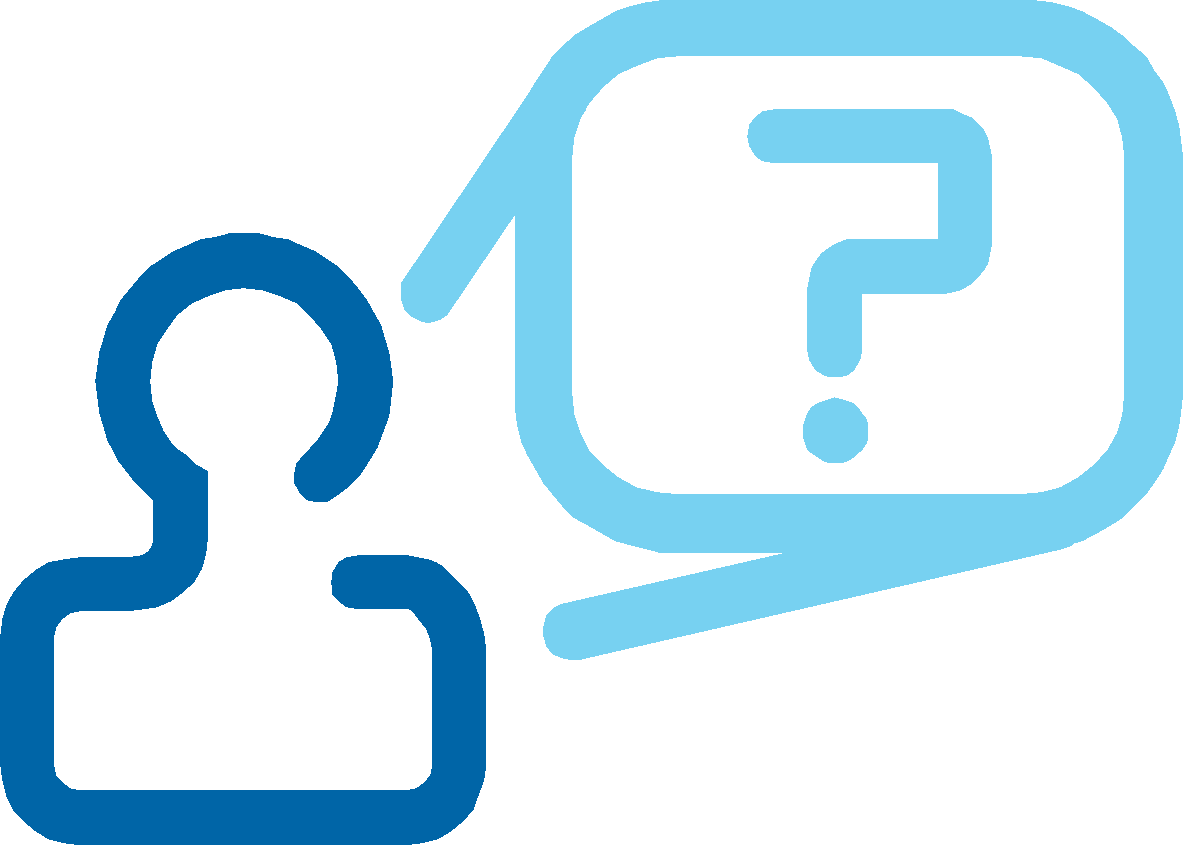 30
References
National Cancer Institute. Making health communications programs work: a planner’s guide. USA: U.S. Department of Health and Human Services, National Institutes of Health; 2008.
Public Health England. Campaign resource centre: your one-stop shop for all PHE campaigns. FRANK [Internet] 2012 Jan 6 [cited 2013 Oct 4]. Available from: http://campaigns.dh.gov.uk/category/frank/
Smith WA, Strand J. Social marketing behavior: a practical resource for social change professionals. Washington: Academy for Educational Development; 2008.
French J, Blair-Stevens C, McVey D, Merritt R, editors. Social marketing and public health: theory and practice. Oxford: Oxford University Press; 2010. 
Titan Fitness Challenge. Readiness assessment: transtheoretical model of change [Internet]. 2013 [cited 2013 Oct 2]. Available from http://asi.fullerton.edu/tfc/applyNow.asp
31
References
Core Group Social and Behavioral Change Working Group. Designing for behavior change curriculum. Washington: CORE Group; 2008.
Centers for Disease Control and Prevention. Social marketing: nutrition and physical activity [Internet]. [cited 2013 Oct 2]. Available from: www.cdc.gov/nccdphp/dnpa/socialmarketing/training
Reynolds L, Merritt R. Scoping. In: French J, Blair-Stevens C, McVey D, Merritt R, editors. Social marketing and public health: theory and practice. Oxford: Oxford University Press; 2010.
Emmer CL, Besser RE. Combating antimicrobial resistance: intervention programs to promote appropriate antibiotic use. Infect Med. 2002;19(4):160-173.
Centers for Disease Control and Prevention. Social marketing: nutrition and physical activity [Internet]. [cited 2013 Oct 2]. Available from: www.cdc.gov/nccdphp/dnpa/socialmarketing/training
32
AcknowledgementsThe creation of this training material was commissioned in 2011 by ECDC to the department of Public Health Sciences of the Karolinska Institutet (SE) with the direct involvement of Senia Rosales, Erika Anne-Marie Saliba, Charlotta Zacharias and Cecilia Stålsby Lundborg. The revision and update of this training material was commissioned in 2017 by ECDC to Transmissible (NL)with the direct involvement of Anja Schreijer, Remco Schrijver, Marita van der Laar and Arnold Bosman
33
[Speaker Notes: Facilitator notes:]